The Shortest Distance between Two Points:
Using EDS in Distance Learning Library Instruction
Presented by Lugene Rosen
Coordinator of Brandman University Library Services
Chapman University
The Problem
Technical issues
Lack of support
Isolation
Assumptions
Fear of librarians
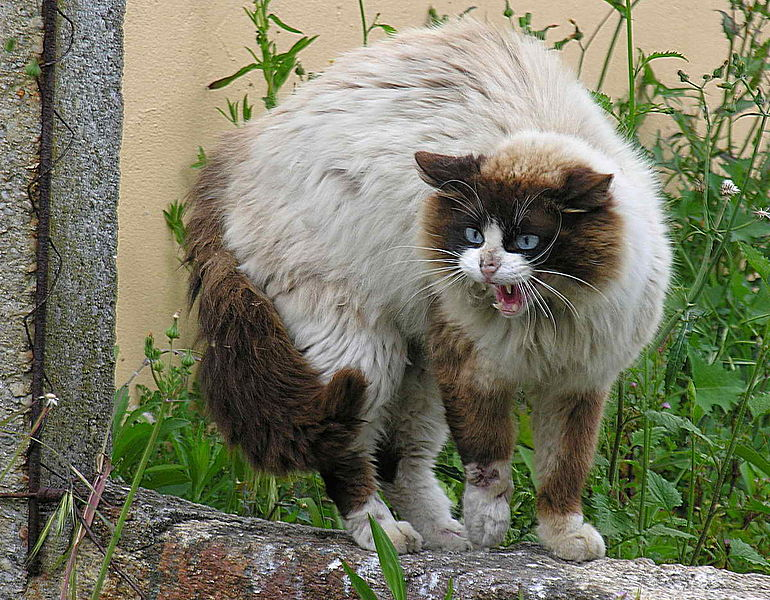 By [dead link Luis Miguel Bugallo Sánchez from Santiago de Compostela, Galicia] (Flickr) [CC BY 2.0 (http://creativecommons.org/licenses/by/2.0)], via Wikimedia Commons
The Solution?
EBSCO Discovery Service!
What you can accomplish in a single session
Background information using Research Starters
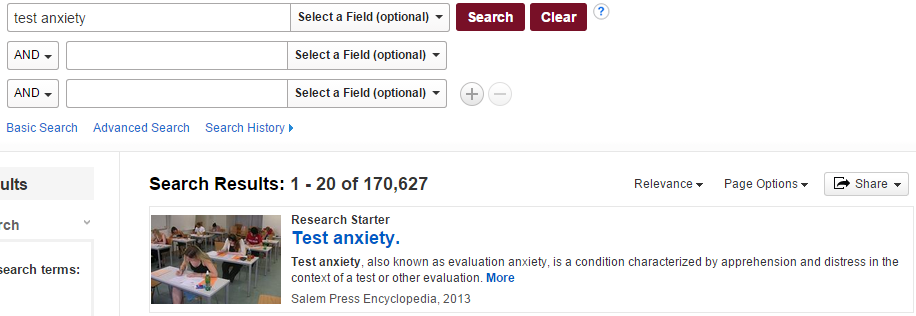 What you can accomplish in a single session
Learn the difference between keyword and subject searching
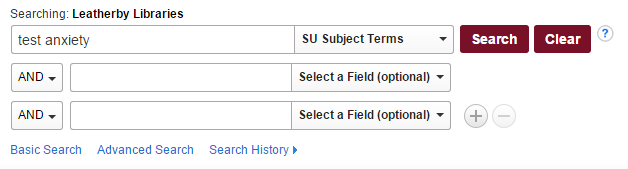 What you can accomplish in a single session
Add search terms and narrow to phrase searching
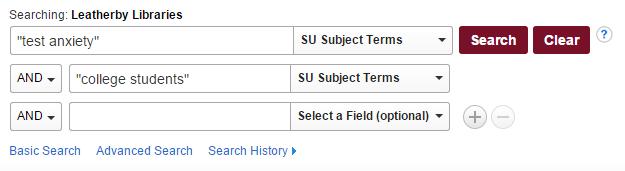 What you can accomplish in a single session
Use limiters for peer-reviewed, date ranges, language, or subject
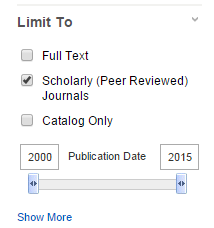 What you can accomplish in a single session
Save materials to a folder
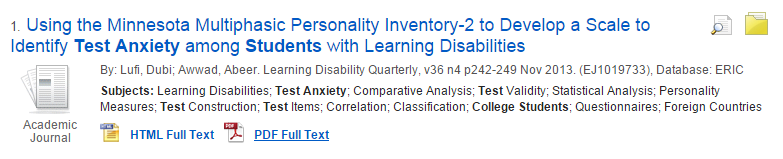 What you can accomplish in a single session
Create and manage folders in My EBSCOhost
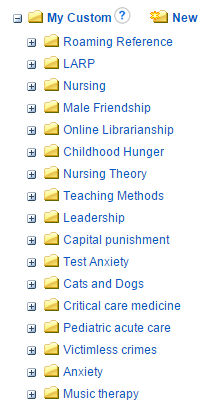 What you can accomplish in a single session
Save search histories
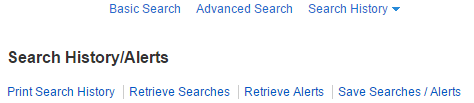 What you can accomplish in a single session
Introduce citation formatting
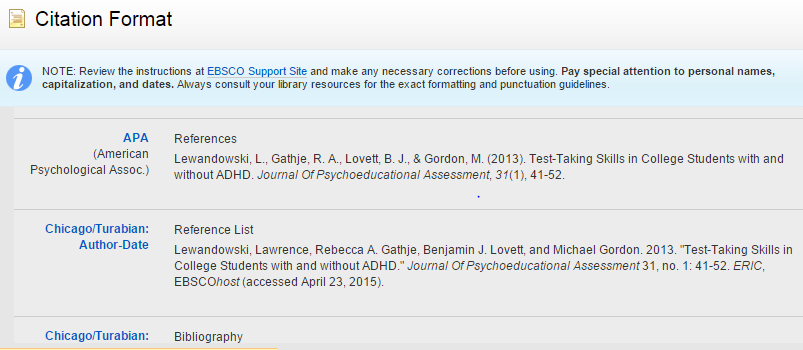 The Student takeaway
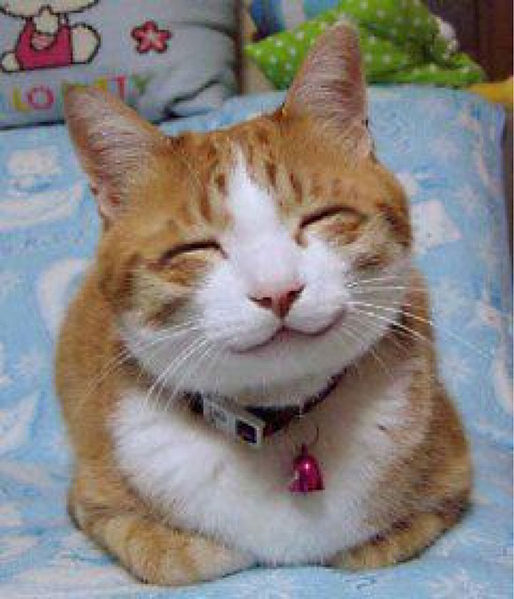 EBSCO Discovery Service can. . .
Make searching easier
Save frustration
Save time
By Yumi Kimura from Yokohama, JAPAN (so happy smiling cat) [CC BY-SA 2.0 (http://creativecommons.org/licenses/by-sa/2.0)], via Wikimedia Commons